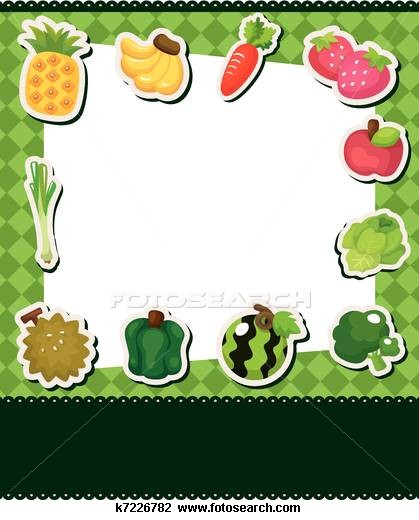 认知：
芒果
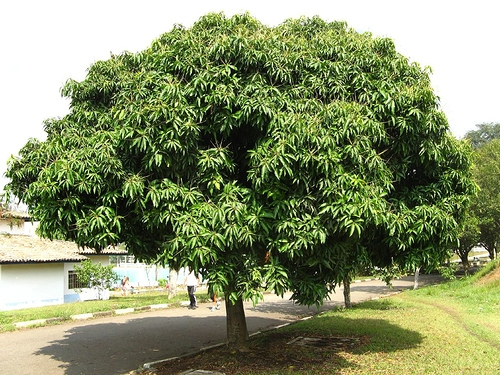 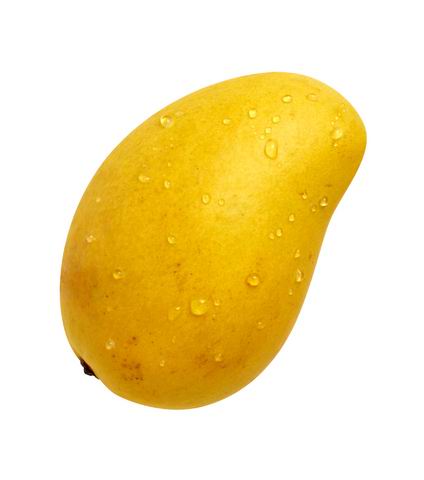 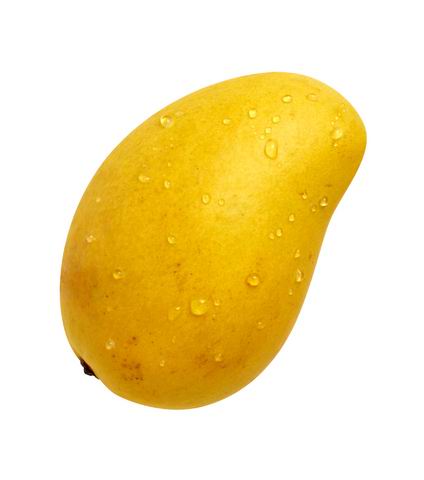 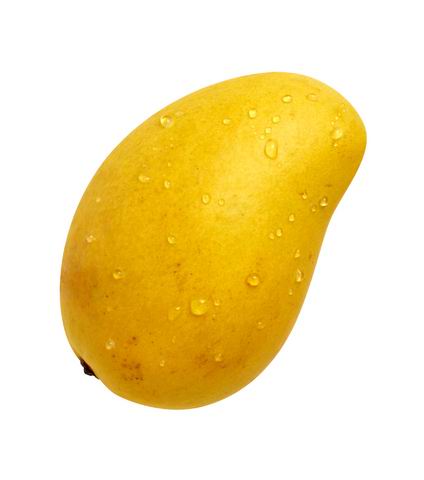 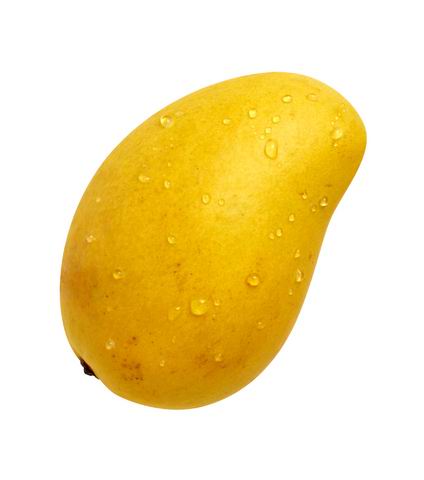 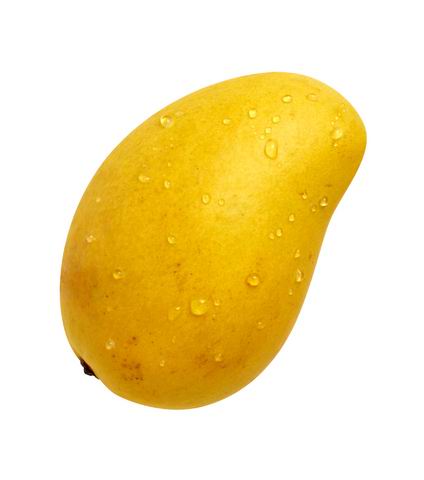 芒果
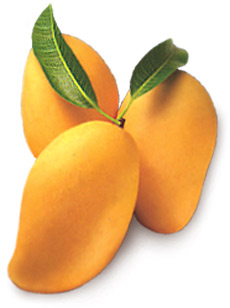 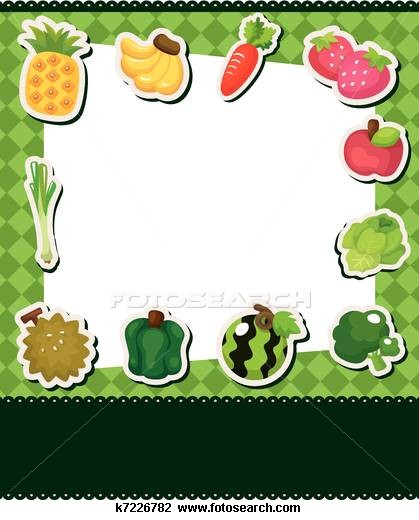 芒果有几部分呢？
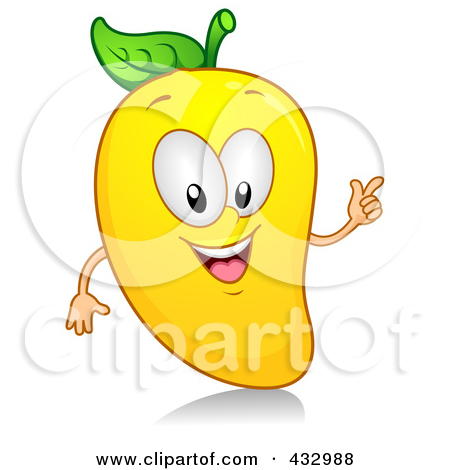 1.芒果皮
2.芒果肉
3.芒果种子
芒果皮
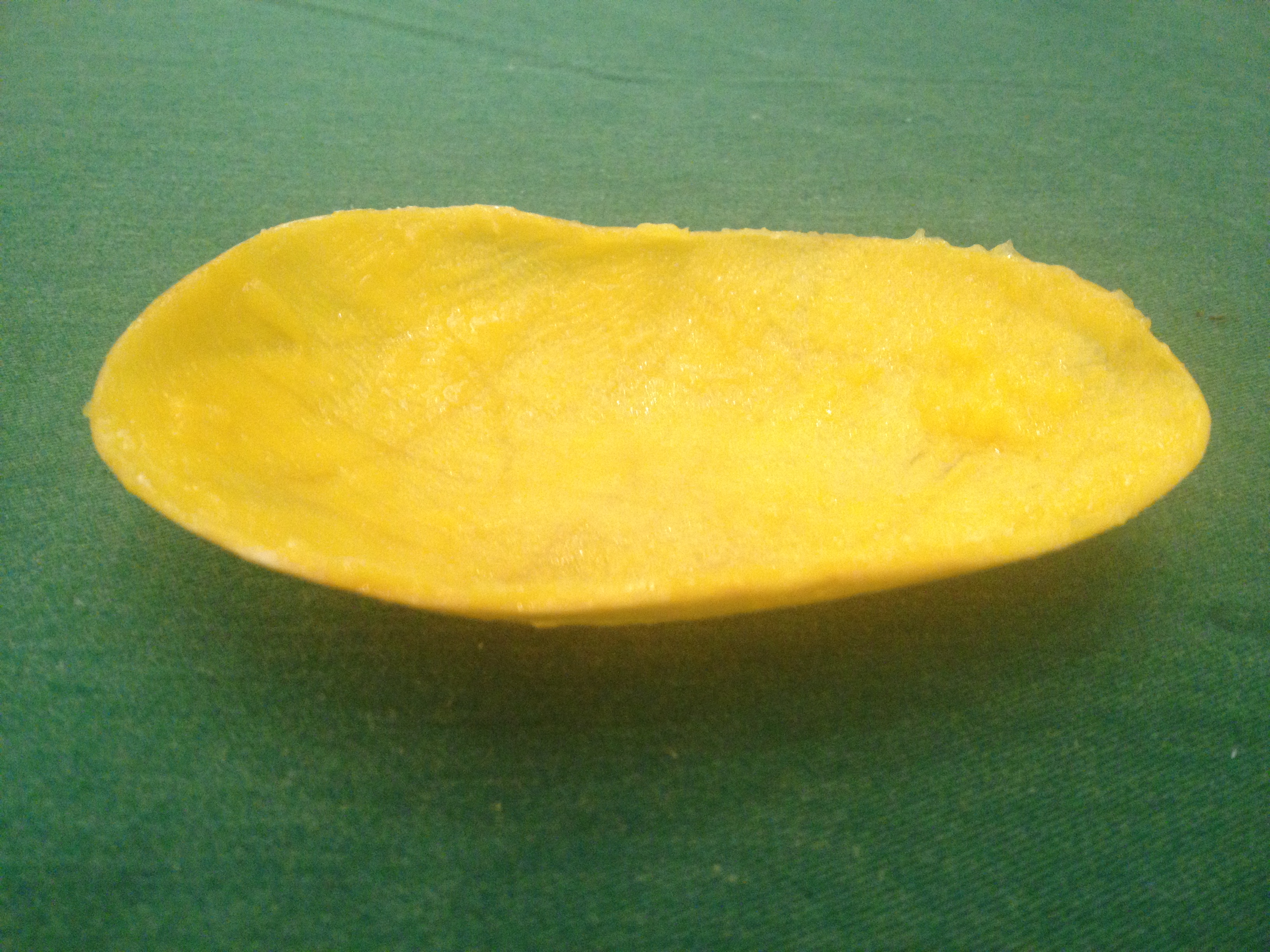 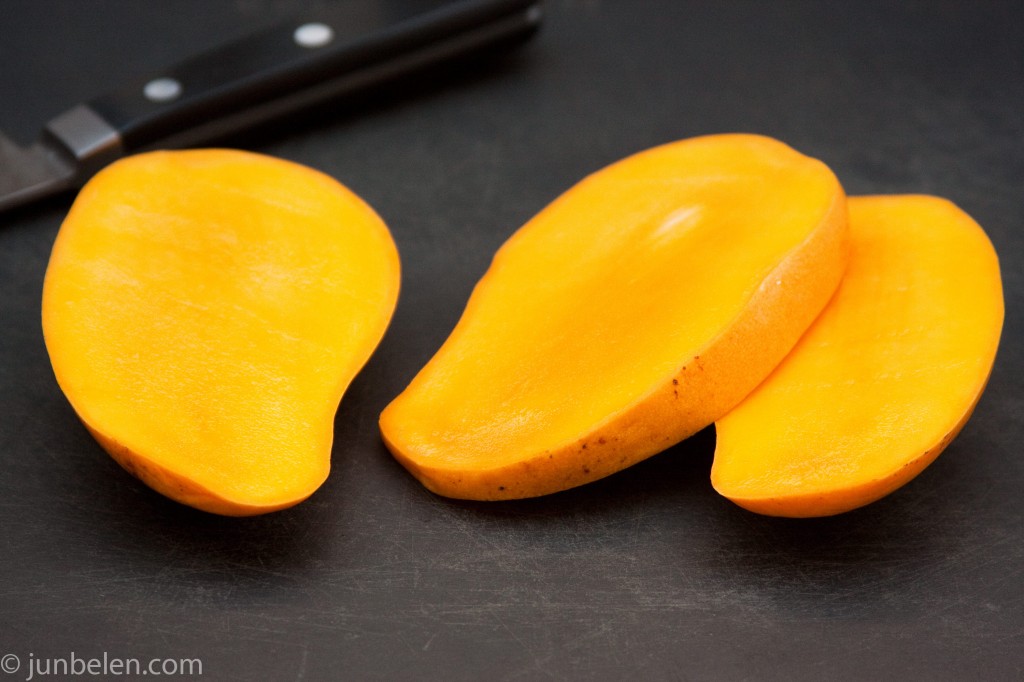 芒果肉
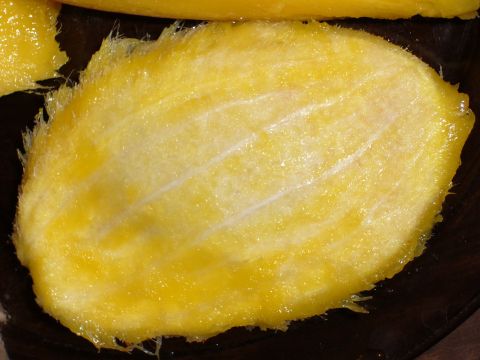 种子
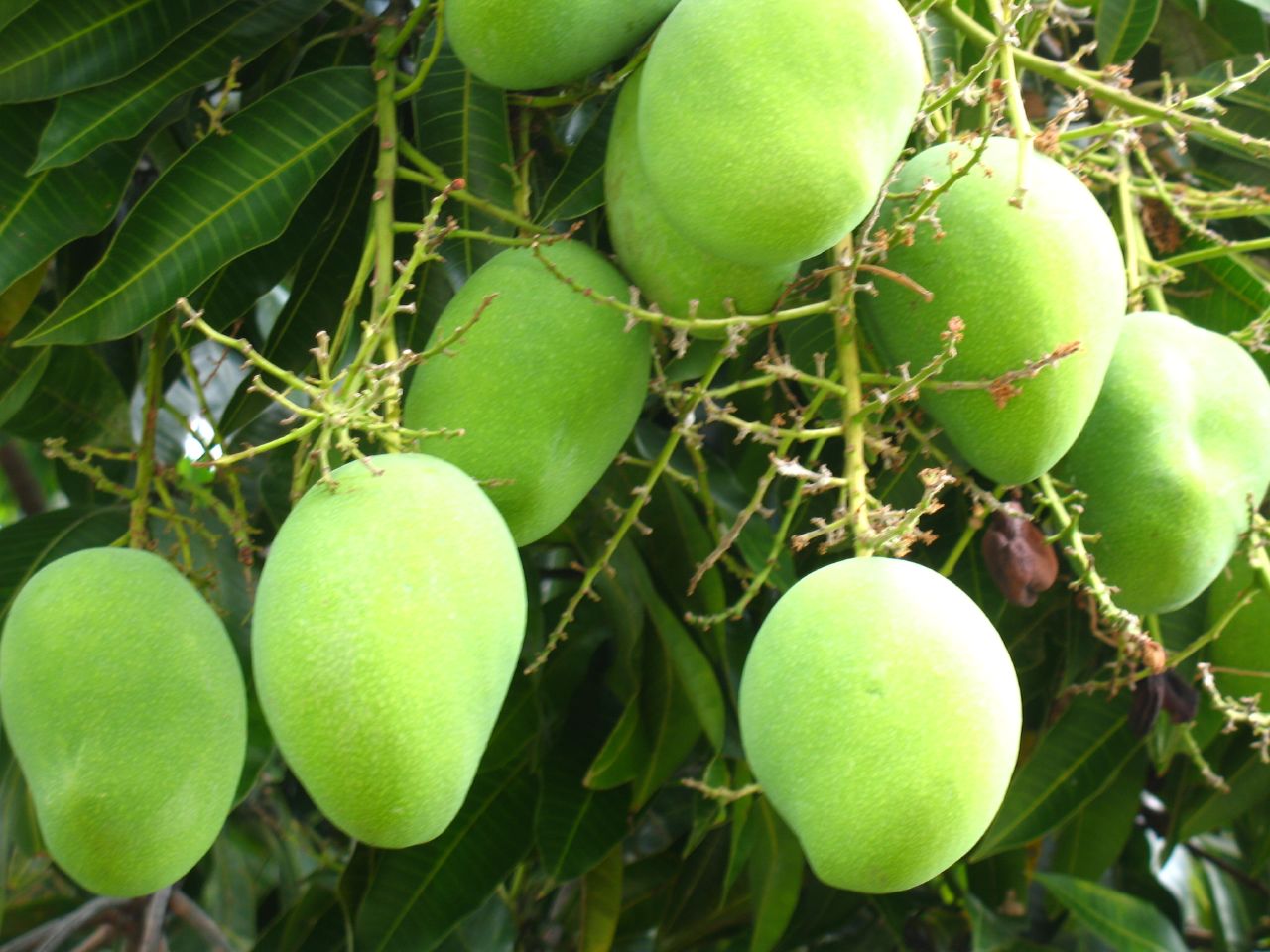 你见过什么颜色的芒果？
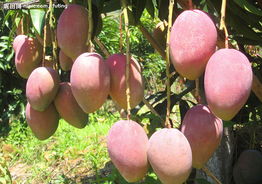 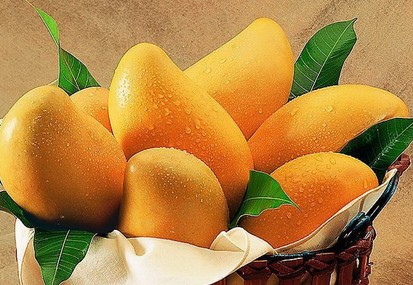 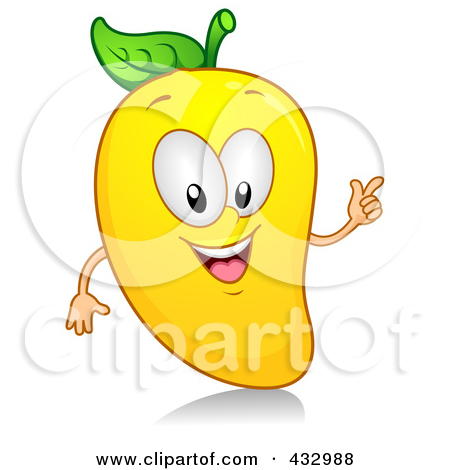 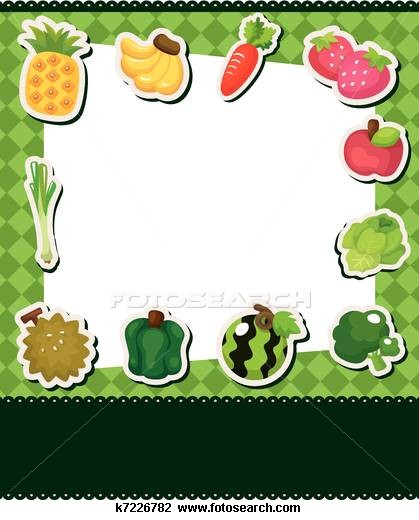 芒果能做什么食品？
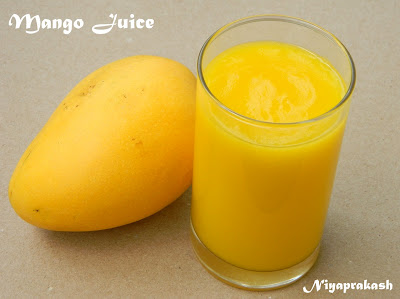 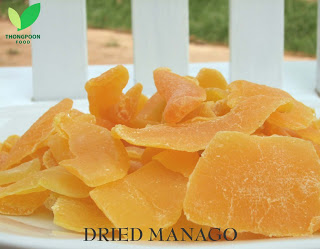 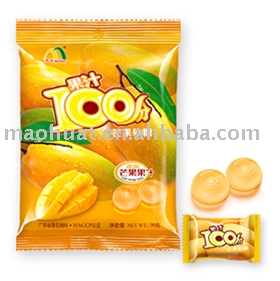 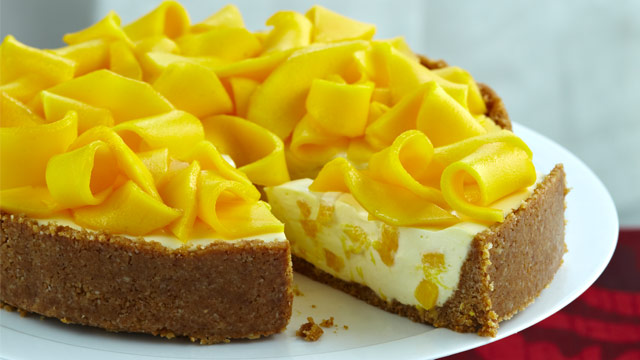 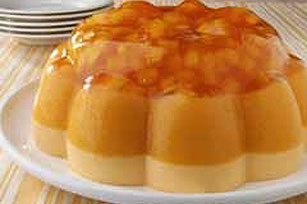 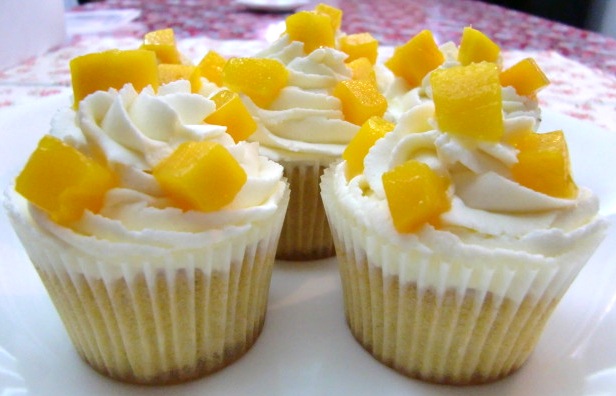 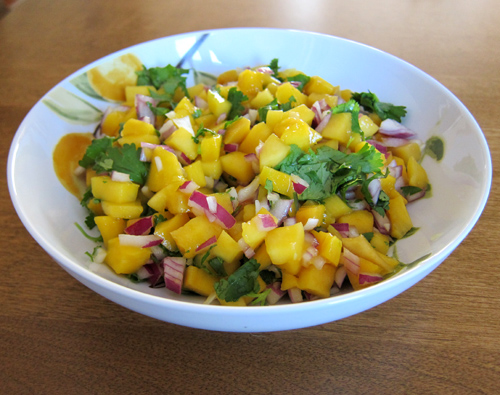 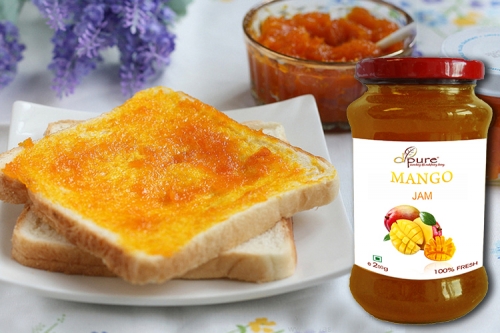 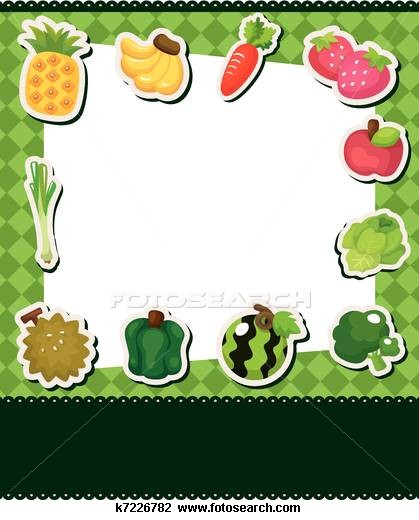 结束